«Дрон – консультант»
Беспилотная техника нового поколения для обслуживания и консультации клиентов.
Авторы:Лосева Варвара Андреевна
Решетков Евгений Егорович
Актуальность проекта
В России существуют более 853 тыс. розничных магазинов.
Более 40% ритейла заинтересовано во внедрении инноваций.
.
Более 45% магазинов сталкиваются с нехваткой работников.
Динамичное развитие розничных сетей вызвало рост конкуренции между ними и борьбу за внимание покупателей. Магазины заинтересованы в повышении конкурентоспособности за счет внедрения инноваций, снижении расходов и увеличении доходов,  а также в совершенствовании работы с покупателями и оптимизировании бизнес-процессов.
Проблема
Недостаточная эффективность обслуживания и информирования клиентов
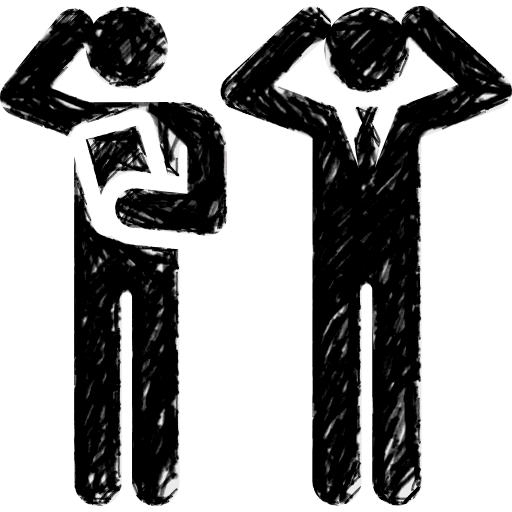 1.Нехватка ресурсов для найма большого количества персонала
2. Ограниченность рабочего времени
3. Ограниченная мобильность персонала
4. Человеческий фактор
5. Текучесть и нехватка кадров
6. Отставание от технологического прогресса
7. Снижение конкурентоспособности компании
Решение
«Дрон – консультант»
Что приобретёт торговая сеть:
– Улучшение имиджа компании
– Оптимизация работы персонала
– Повышение уровня удовлетворенности клиентов
– Увеличение продаж
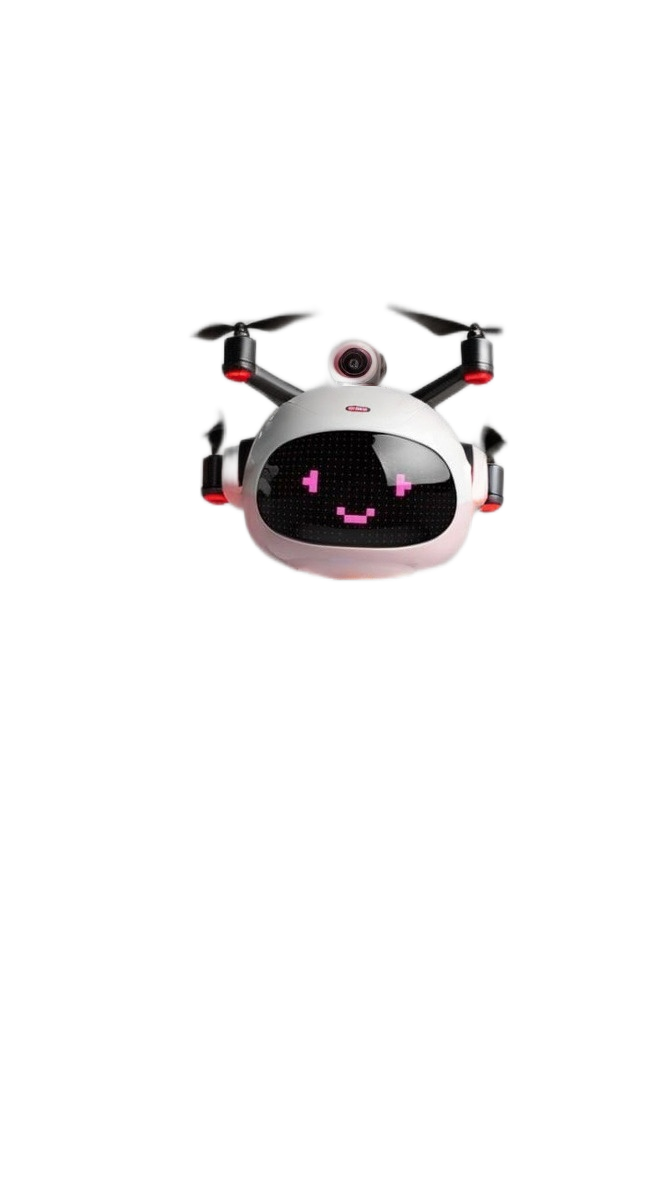 распознает лица для узнавания постоянных покупателей
рассказывает о товарах и услугах
отвечает на базовые вопросы покупателей
ведет отчет о наличие товаров и их расположении
Конкуренты
Основными конкурентами бизнеса по производству и продаже дронов-консультантов являются компании, занимающиеся разработкой и продажей роботов и автоматизированных систем.
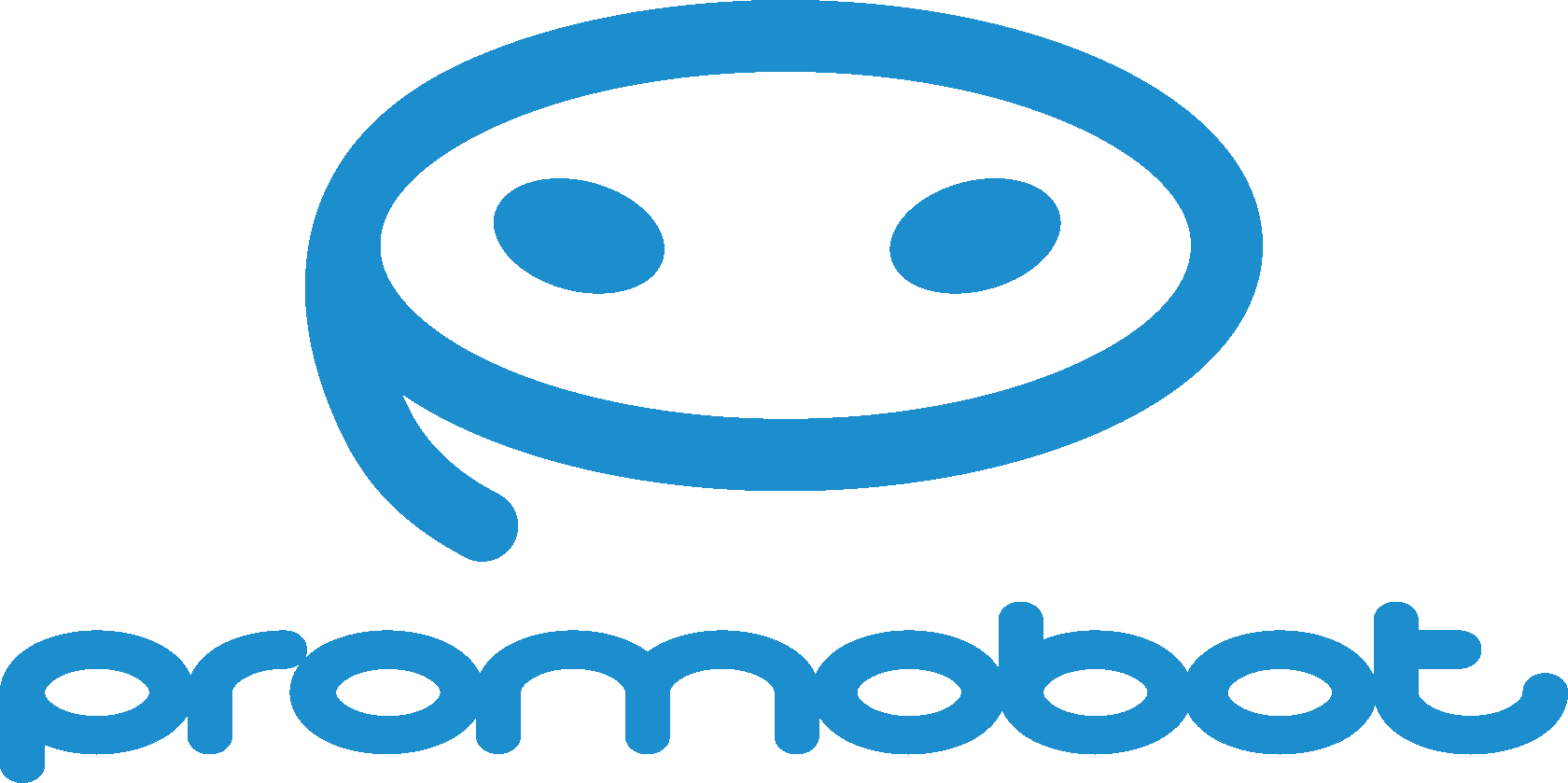 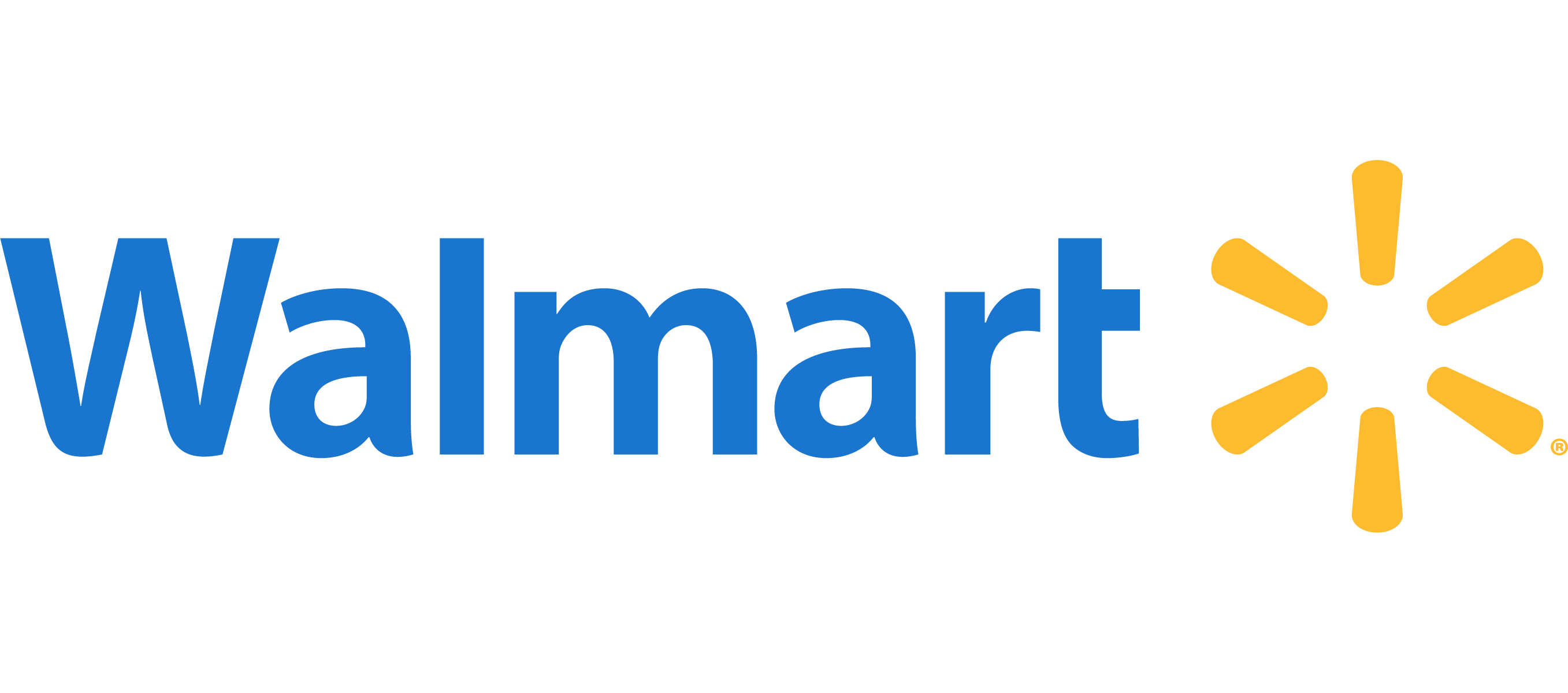 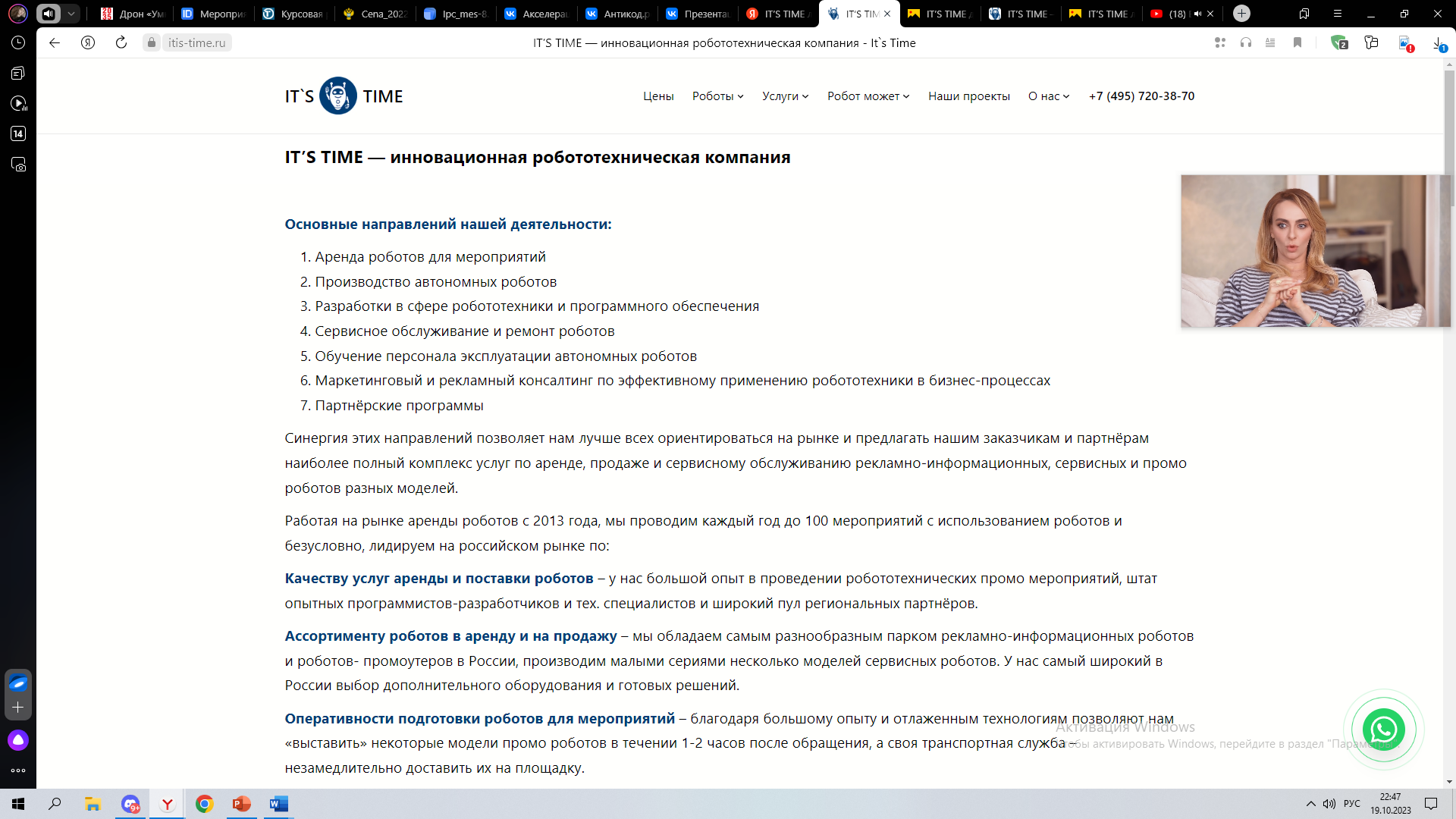 ✓ Общается, отвечает на вопросы
✓ знает весь ассортимент и технические характеристики товара/услуги
✕ имеет большой размер
✕ не распознает лица людей
✓ Запоминает и узнает лица людей
✓ Рассказывает об услугах, отвечает на вопросы
✕ не применяется в рознице
✕ медленный и неманевренный
✓ показывает расположение товаров
✓ ведет учет о наличие товаров
✕ не консультирует и не отвечает на вопросы покупателей
✕ не распознает лица людей
✓ Отечественная разработка
✓ Запоминает и узнает лица людей
✓ Умеет без ошибок отвечать на заданные вопросы
✓ Рассказывает о товарах и услугах
✓ Быстрый, манёвренный, миниатюрный
✓ Применяет нейросеть
✓ Ведет учет о наличие товаров и их расположении
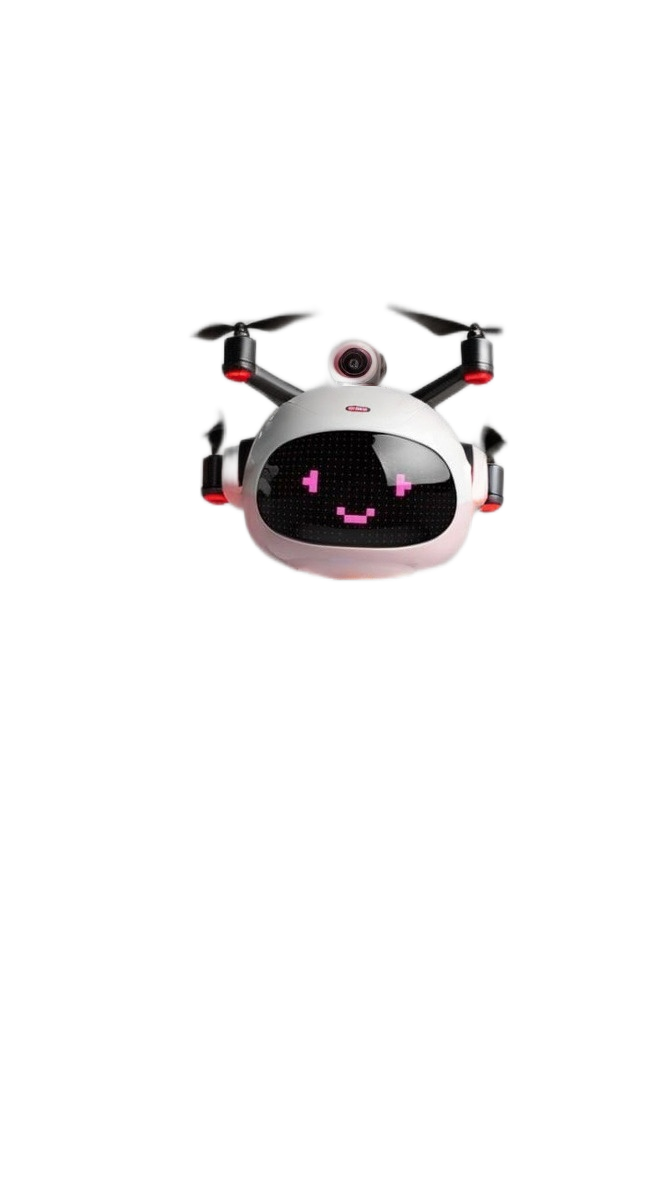 «Дрон - консультант»
Бизнес-модель
Внедрение и источники дохода → продажи оборудования и программного обеспечения, дополнительных функций
Сегменты ЦА→ розничные сети и иные компания, где требуется быстрая и точная консультация клиентов. 
Ресурсы → использование отечественных ресурсов и материалов.
Способ создания ценности → демонстрация новаторства, высокой эффективности и мобильности, универсальности.	
Каналы продвижения и сбыта → социальные сети, онлайн реклама, выставки и мероприятия.
Обеспечение финансирования → участие в грантах, привлечение инвесторов.
Расширение →  дополнительные услуги (аренда дронов, обучение использованию дронов, разработка индивидуального программного обеспечения и т.д.)
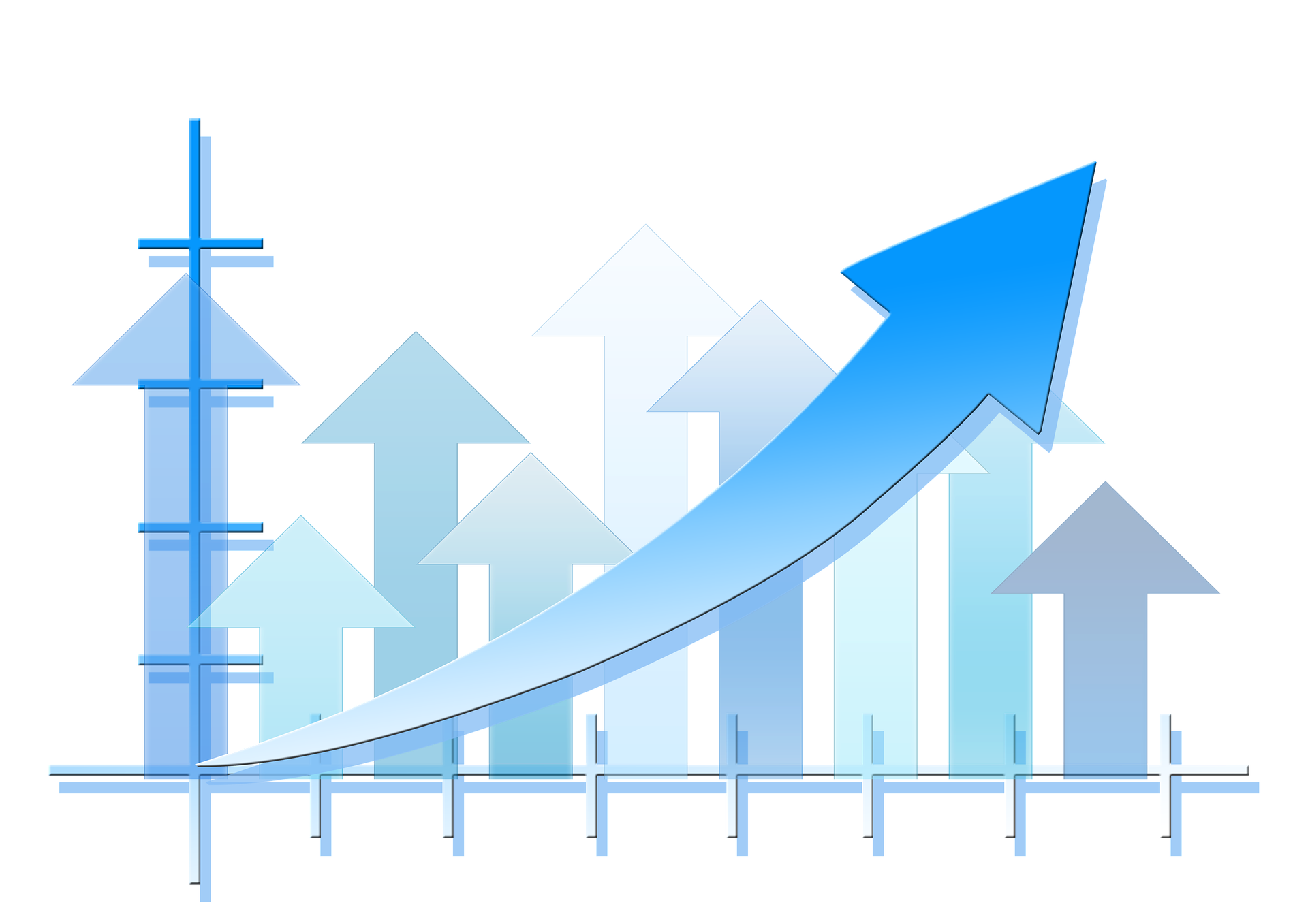 Наша команда
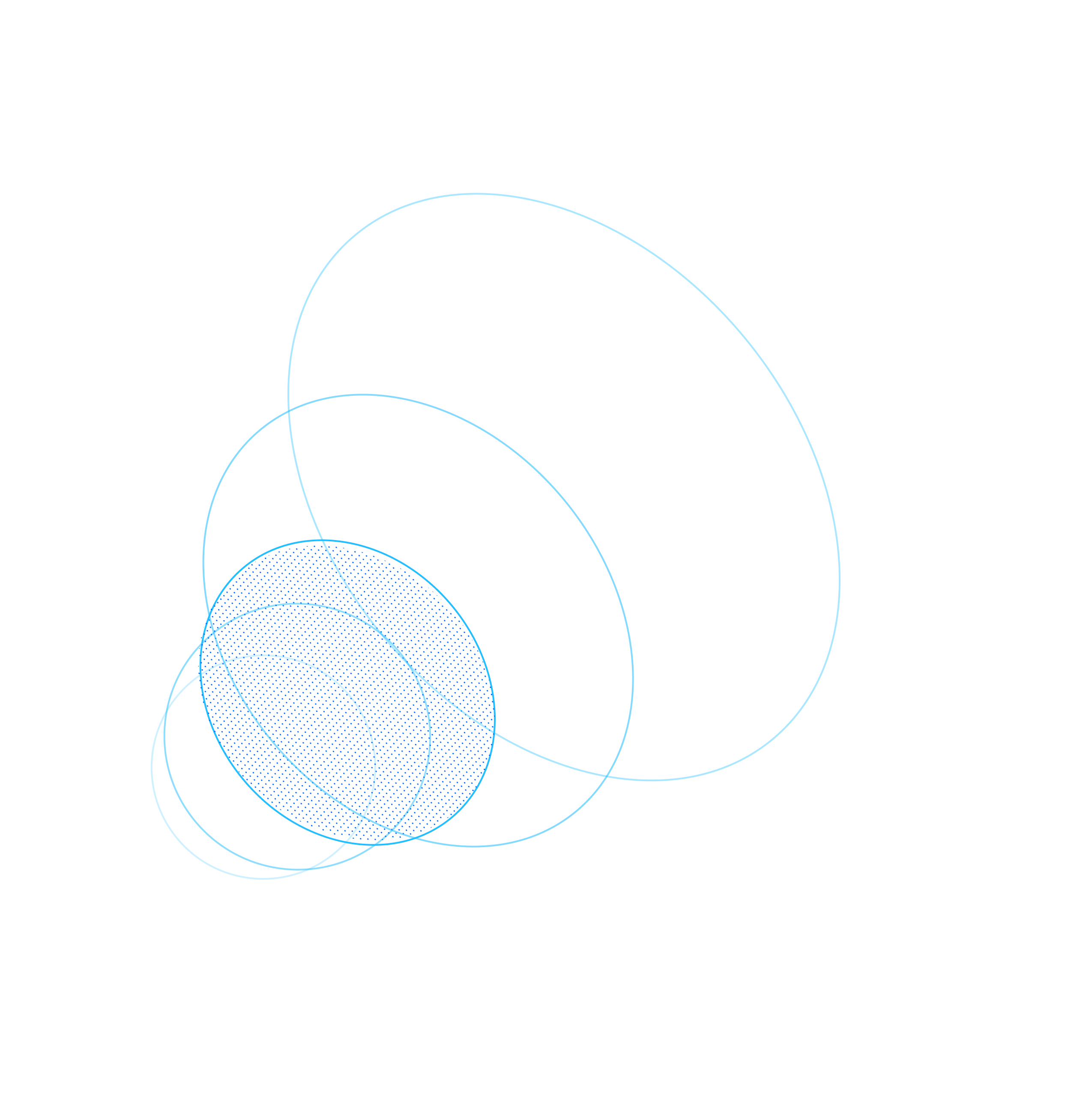 Лосева Варвара Андреевна
Решетков Евгений Егорович
Лидер проекта:
генерация идей, создание презентации и модели, представление проекта
Администратор проекта:
сбор и анализ информации, техническая сторона проекта
Текущие результаты
✓ Сформирована идея, концепция проекта, принято участие в акселерационной программе
 ✓ Определены области применения стартапа
 ✓ Определены основные конкуренты и потенциальные потребители
 ✓ Разработан план дальнейшего развития стартапа
Планы развития
Безопасность и надежность
Тестирование и усовершенствование
Обучение и обслуживание
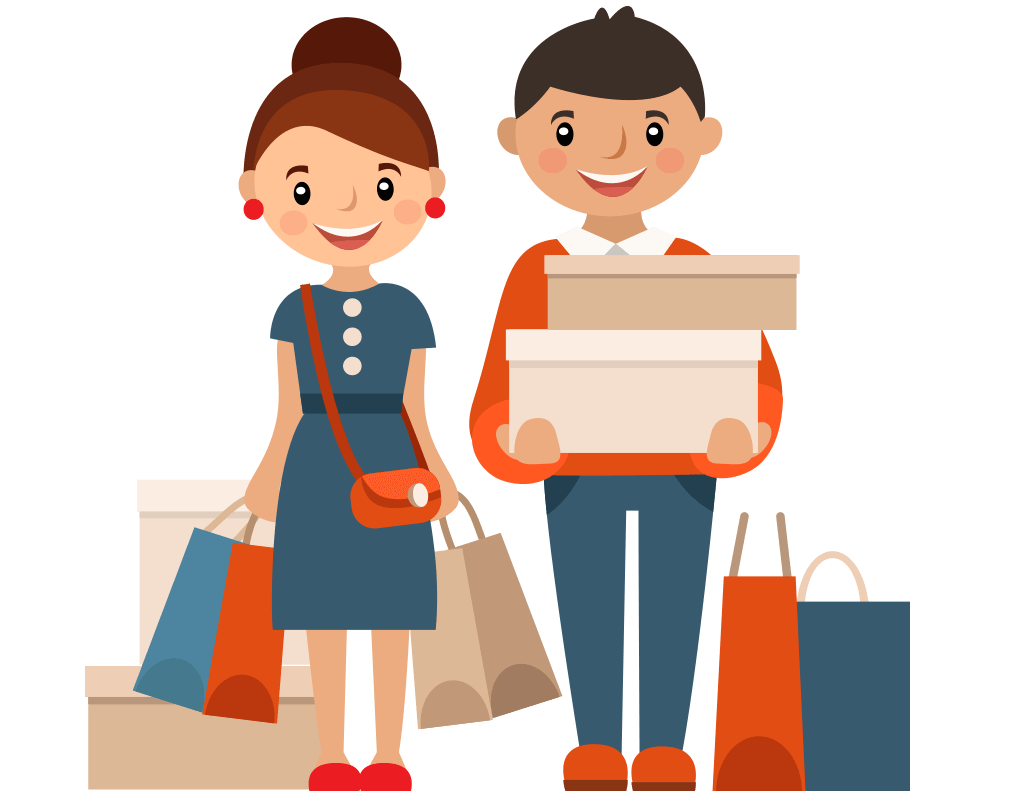 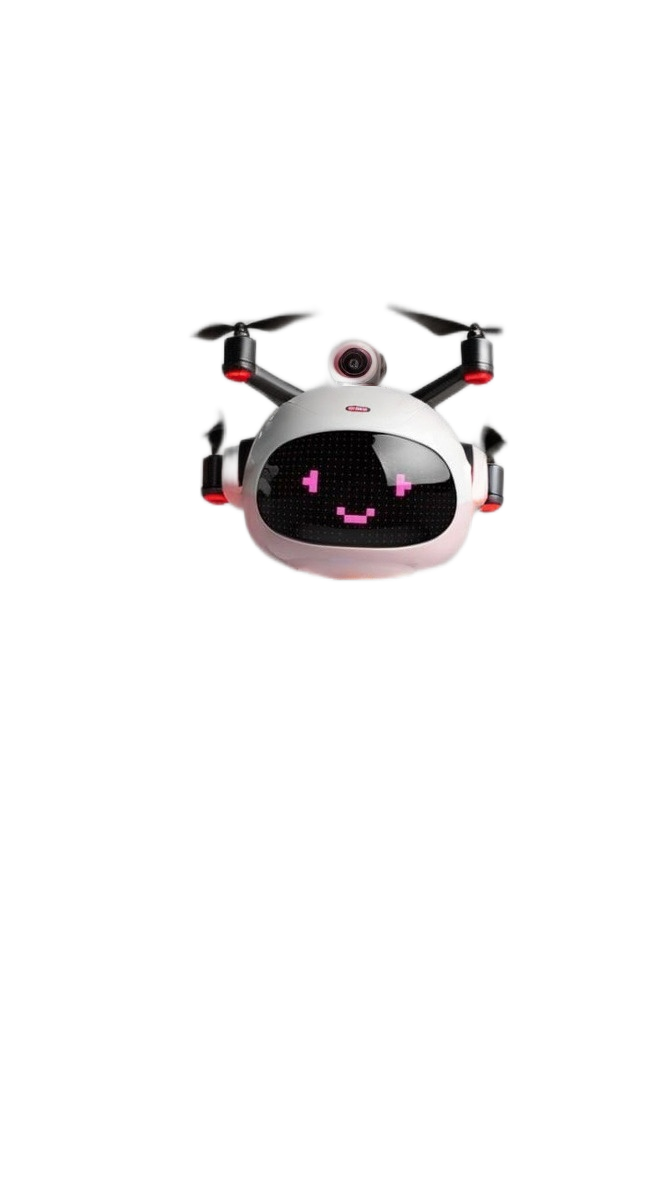 Партнерство и интеграция
Разработка прототипа
Масштабирование и рост
Защита данных и конфиденциальности
Получение инвестиций
Маркетинг и продвижение
Развитие новых функциональностей
Спасибо за внимание!
Контакты
Сайт 
Телефон
email
https://pt.2035.university/project/dron-konsultant
+7 (910) 717-51-54
varjalo5@gmail.com